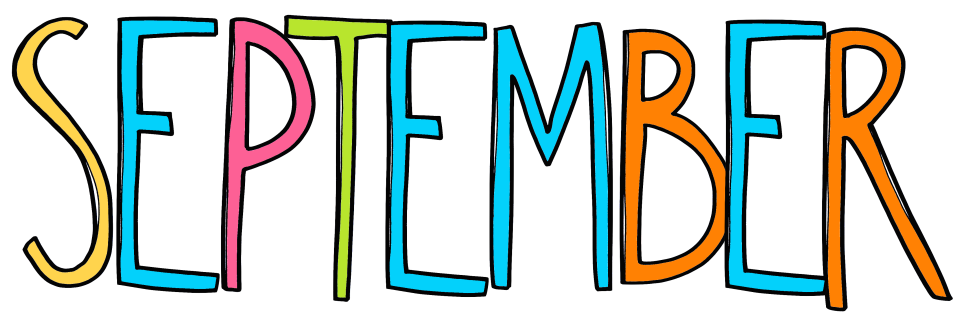 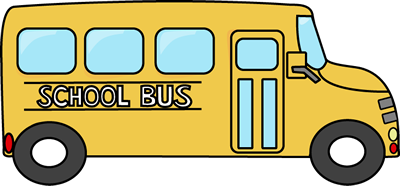 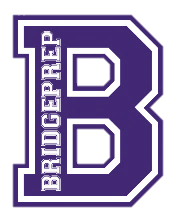 BridgePrep Academy of Duval
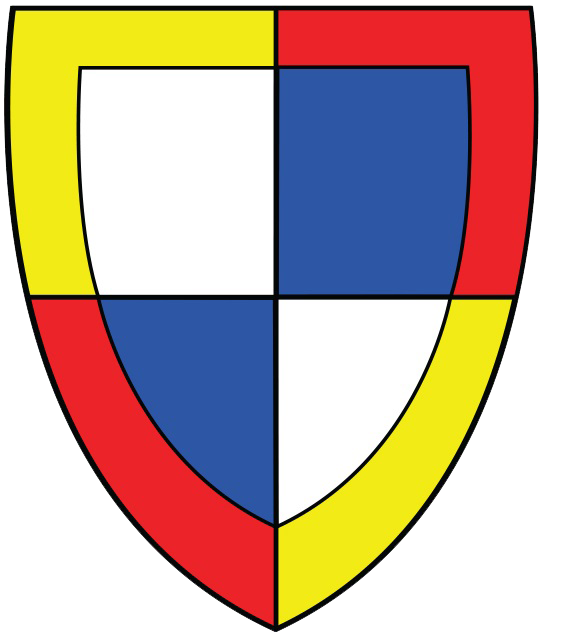 School T-shirt Day
with uniform bottom
BridgePrep Academy
of Duval
6400 Atlantic Blvd
Jacksonville, FL 32211
(904)694-2660
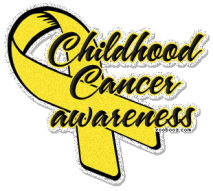 Book Fair Sept 3rd – Sept 11th
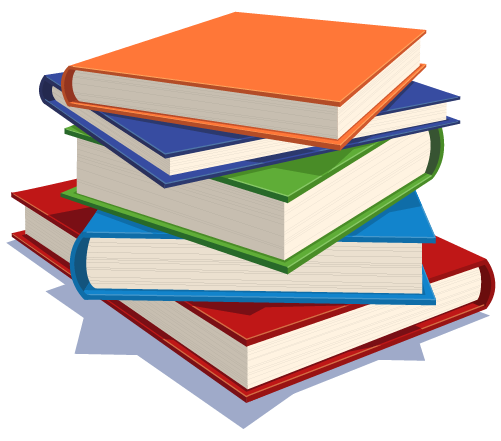 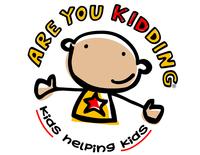 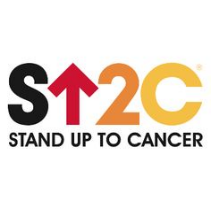 NO UNIFORM $2
Middle School Lead Day
Wear red, white & blue top with uniform bottoms
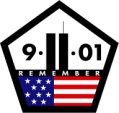 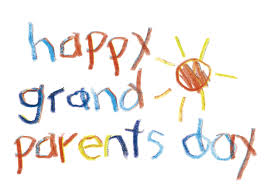 Book Fair Ends
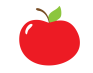 Snack Sales
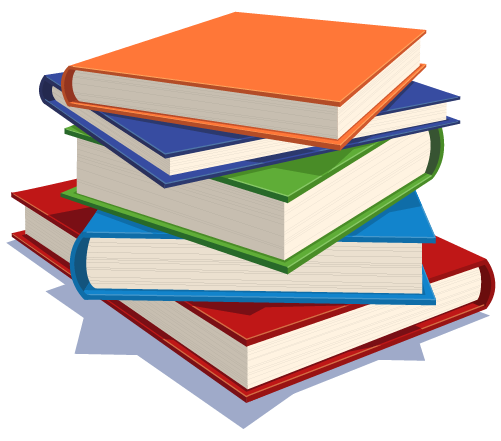 Our Mission Statement
BridgePrep Academy believes every child learns best in a safe, nurturing and stimulating environment where high academic expectations, self-esteem, good character and an appreciation for the arts are promoted. BridgePrep Academy’s mission is to provide a challenging academic curriculum that will encompass an enriched Spanish language program, technology and experiences that will enable students to develop in all areas.
BridgePrep Academy’s goal is to educate well rounded individuals and enable students
to reach their maximum potential.
No School
NO UNIFORM $2
Middle School Lead Day
School T-shirt Day
with uniform bottom
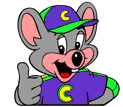 www.BridgePrepDuval.com
https://www.facebook.com/BridgeprepAcademyDuval/
Snack Sales
NO UNIFORM $2
Middle School Lead Day
School T-shirt Day
with uniform bottom
Grandparents Luncheon
6th - 8th grade
11:00 a.m. – 12:00 p.m.
Grandparents Luncheon
Kinder – 5th grade
11:00 a.m. – 12:00 p.m.
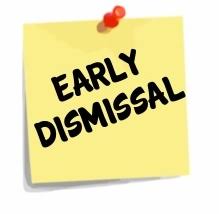 Snack Sales
Bulldogs in Action
4:30 pm – 5:00 pm
NO UNIFORM $2
ALL CLUBS AND SPORTS START THIS WEEK!
Student of
the Month
Social
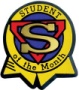